AUTOMATATHEORYV
Automata Theory  V
Context-Free Grammars
and 
Languages
Dept. of Computer Science & IT, FUUAST                                 Automata Theory
2
Automata Theory  V
DEF.
A context-free language (CFL) is a formal language that can be defined by a context-free grammar (CFG) . The set of all context-free languages is identical to the set of languages accepted by pushdown automata.
The class of context-free languages generalizes the class of regular languages, i.e., every regular language is a context-free language.

The reverse of this is not true, i.e., every context-free language is not necessarily regular.  For example, as we will see {0k1k | k>=0} is context-free but not regular.
Dept. of Computer Science & IT, FUUAST                                 Automata Theory
3
Automata Theory  V
Formally, a Context-Free Grammar (CFG) is a 4-tuple:

		G = (V, T, P, S)

		V	-	A finite set of variables or non-terminals

		T	-	A finite set of terminals (V and T do not intersect)

		P	-	A finite set of productions, each of the form A –> α, where A is in 				V and 	α	is in (V U T)* , α may be ε

		S	-	A starting non-terminal (S is in V)
Dept. of Computer Science & IT, FUUAST                                 Automata Theory
4
Automata Theory  V
Definition of Context-Free Grammars
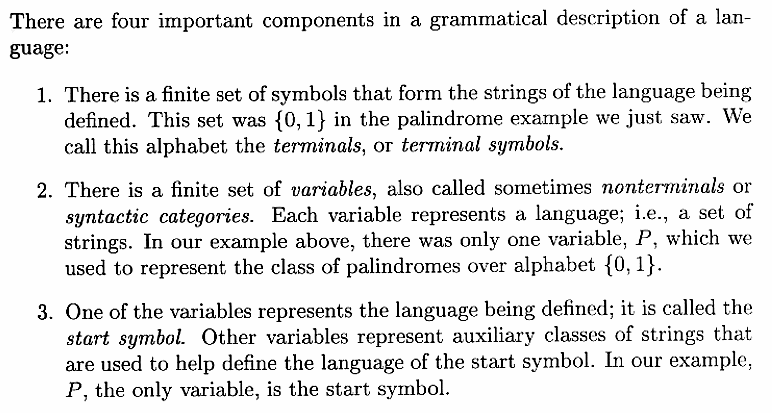 Dept. of Computer Science & IT, FUUAST                                 Automata Theory
5
Automata Theory  V
Definition of Context-Free Grammars ….. Continued
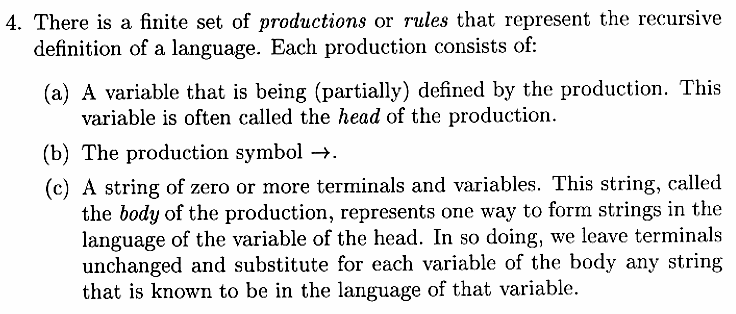 Grammar G = (V, T, P, S)
Dept. of Computer Science & IT, FUUAST                                 Automata Theory
6
Automata Theory  V
Example:
Palindrome
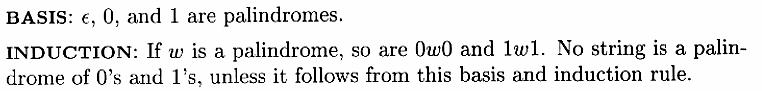 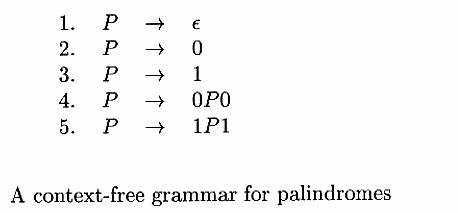 The grammar Gpal for the palindrome is represented by 
Gpal  = ( {P}, {0,1}, A, P ). A represents above productions
Dept. of Computer Science & IT, FUUAST                                 Automata Theory
7
Automata Theory  V
Context-Free  Grammar  G =  (V, T, P, S)
Right-Linear Grammar
Productions forms:
V  T*V  or
V  T*
Left-Linear Grammar
Productions forms:
V  VT*  or
V  T*
Dept. of Computer Science & IT, FUUAST                                 Automata Theory
8
Automata Theory  V
Examples:
Grammar  G = ({E,I}, T, P, E)
E = (a+b)(a+b+0+1)*
T = {+, *, (,), a, b, 0, 1}
Production Rules:
E  I
E  E + E
E  E * E
E  (E)

I  a
I  b
I  Ia
I  Ib
I  I0
I  I1
Derivations:
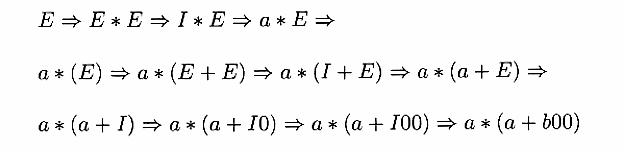 Dept. of Computer Science & IT, FUUAST                                 Automata Theory
9
Automata Theory  V
Grammar  G = ( {S}, {a, b}, P, S)
Production Rules:
S  aSa
S  bSb
S  
Derivation:
S  aSa
     aaSaa
     aabSbaa
     aabbaa
Dept. of Computer Science & IT, FUUAST                                 Automata Theory
10
Automata Theory  V
Leftmost  Derivations
At each step of derivation we replace the leftmost variable by one of its production bodies
Grammar  G = ( {S}, {a, b}, P, S)
Production Rules:
S  aSS
S  b
Derivation
S    aSS                        (Rule 1)
       aaSSS                   (Rule 1)
       aabSS                   (Rule 2)
       aabaSSS               (Rule 1)
       aababSS               (Rule 2)
       aababbS               (Rule 2)
       aababbb               (Rule 2)
Dept. of Computer Science & IT, FUUAST                                 Automata Theory
11
Automata Theory  V
Rightmost  Derivations
At each step of derivation we replace the rightmost variable by one of its production bodies
Grammar  G = ( {S}, {a, b}, P, S)
Production Rules:
S  aSS
S  b
Derivation
S    aSS                        (Rule 1)
       aSb                       (Rule 2)
       aaSSb                   (Rule 1)
       aaSaSSb               (Rule 1)
       aaSaSbb               (Rule 2)
       aaSabbb               (Rule 2)
       aababbb               (Rule 2)
Dept. of Computer Science & IT, FUUAST                                 Automata Theory
12
Automata Theory  V
Sentential Forms
Strings produced by derivation from the start symbol  are termed as ‘Sentential Forms’. 
If the derivation is leftmost then the strings are left-sentential form.
If the derivation is rightmost then the strings are right-sentential form.
Derivation Trees or Parse Trees
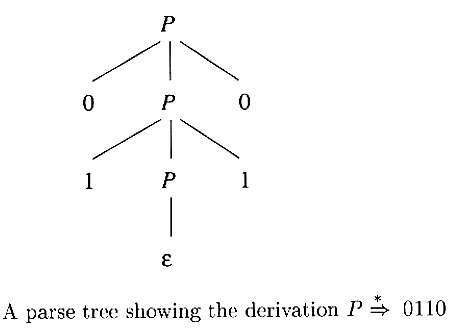 Dept. of Computer Science & IT, FUUAST                                 Automata Theory
13
Automata Theory  V
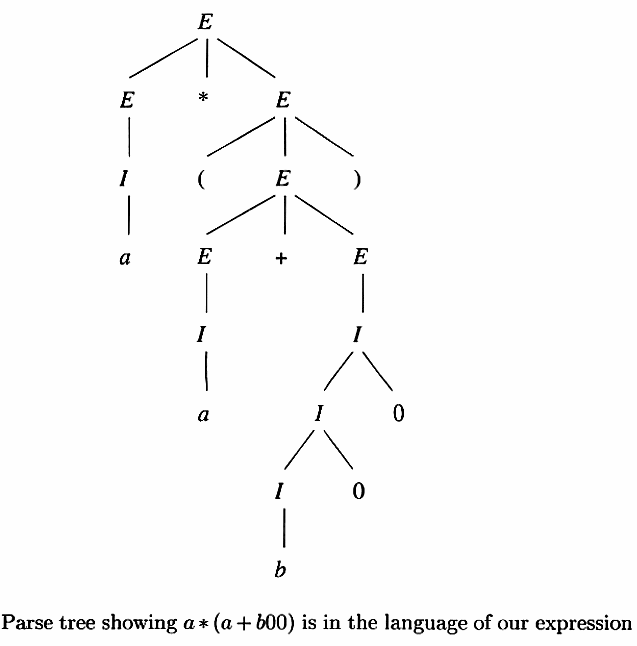 Derivations:
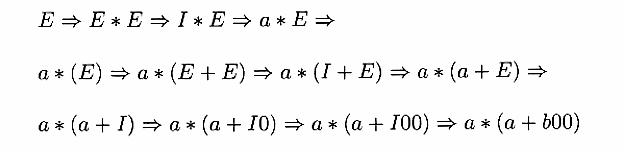 Dept. of Computer Science & IT, FUUAST                                 Automata Theory
14
Automata Theory  V
Given a CFG with production rules as:
S  aA
A  aB
B  bB
B  a          
and productions as:
S   aA
     aaB
     aabB
     aaba
Draw  parse tree
Dept. of Computer Science & IT, FUUAST                                 Automata Theory
15
Automata Theory  V
Given a CFG with production rules as:
S  aAB
A  Bba
B  bB
B  c          
and productions as:
S   aAB
     a(Bba)B
     acbaB
     acba(bB)
     acbabc
Draw  parse tree
Dept. of Computer Science & IT, FUUAST                                 Automata Theory
16
Automata Theory  V
Given a CFG with production rules as:
S  aSb
S  ab
  
and productions as:
S   aSb
     aaSbb
     aaabbb
Draw  parse tree
Dept. of Computer Science & IT, FUUAST                                 Automata Theory
17
Automata Theory  V
Ambiguity
Ambiguity can be removed by introducing operator precedence
Ambiguity can be reduced by allowing association or grouping from left or right
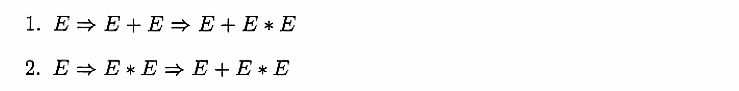 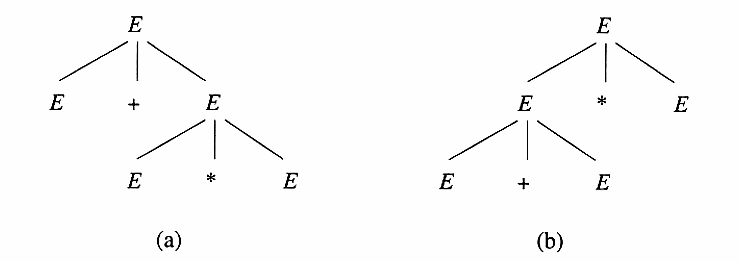 Dept. of Computer Science & IT, FUUAST                                 Automata Theory
18
Automata Theory  V
Ambiguity
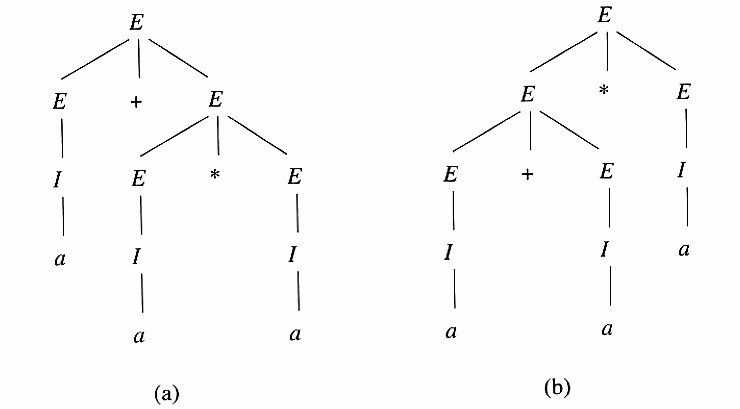 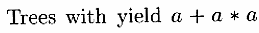 Dept. of Computer Science & IT, FUUAST                                 Automata Theory
19
Automata Theory  V
Application of Context-Free Grammars
Compiler Parsers
HTML
XML
Dept. of Computer Science & IT, FUUAST                                 Automata Theory
20
Automata Theory  V
End  of  Chapter 5
Dept. of Computer Science & IT, FUUAST                                 Automata Theory
21